Module 5.10 – Finger arthritis
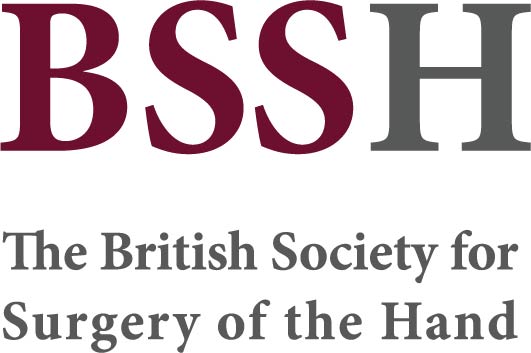 Objectives

To understand the pathophysiology behind arthritis affecting the small joints of the hand 
To understand investigation and management (surgical vs non-surgical) options for arthritis of the small joints of the hand
To understand the indications for arthroplasty and arthrodesis